7. třída – English 18th – 22nd May
Všichni kdo poslali krátkou reklamu dostali velkou jedničku! Skvěle jsme se navíc na online hodině pobavili. Díky!

Z minulého týdne máme hotové:
6D Suggestions, pracovní sešit máme hotový do strany 60
Short video – make your own commercial
Lesson 1 - Suggestions
Finish the Suggestions practice in your workbook
60/3
61/4
61/5 

ONLINE LESSON Textbook 75/5a (uděláme společně na online hodině, kdo nebude, dodělá si doma)
Listening – fill in the table (udělejte si ještě jeden sloupeček, zavolejte kamarádovi a vyplňte podle jeho/jejích odpovědí)
Co můžete navrhnout – inspirace ve cv. 75/6
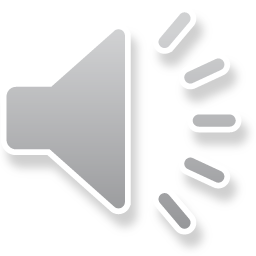 Lesson 2 – Revision Entertainment
Adverbs
Textbook 78/1a and b in your exercise book
Do this video quiz to practice adverbs, adjectives
https://en.islcollective.com/video-lessons/lego-movie-trailer-adjectives-adverbs-comparatives-superlati

Entertainment vocabulary 
Textbook 78/5 – can you find them all?
Workbook p. 62/1 and 2
Kontrola cvičení
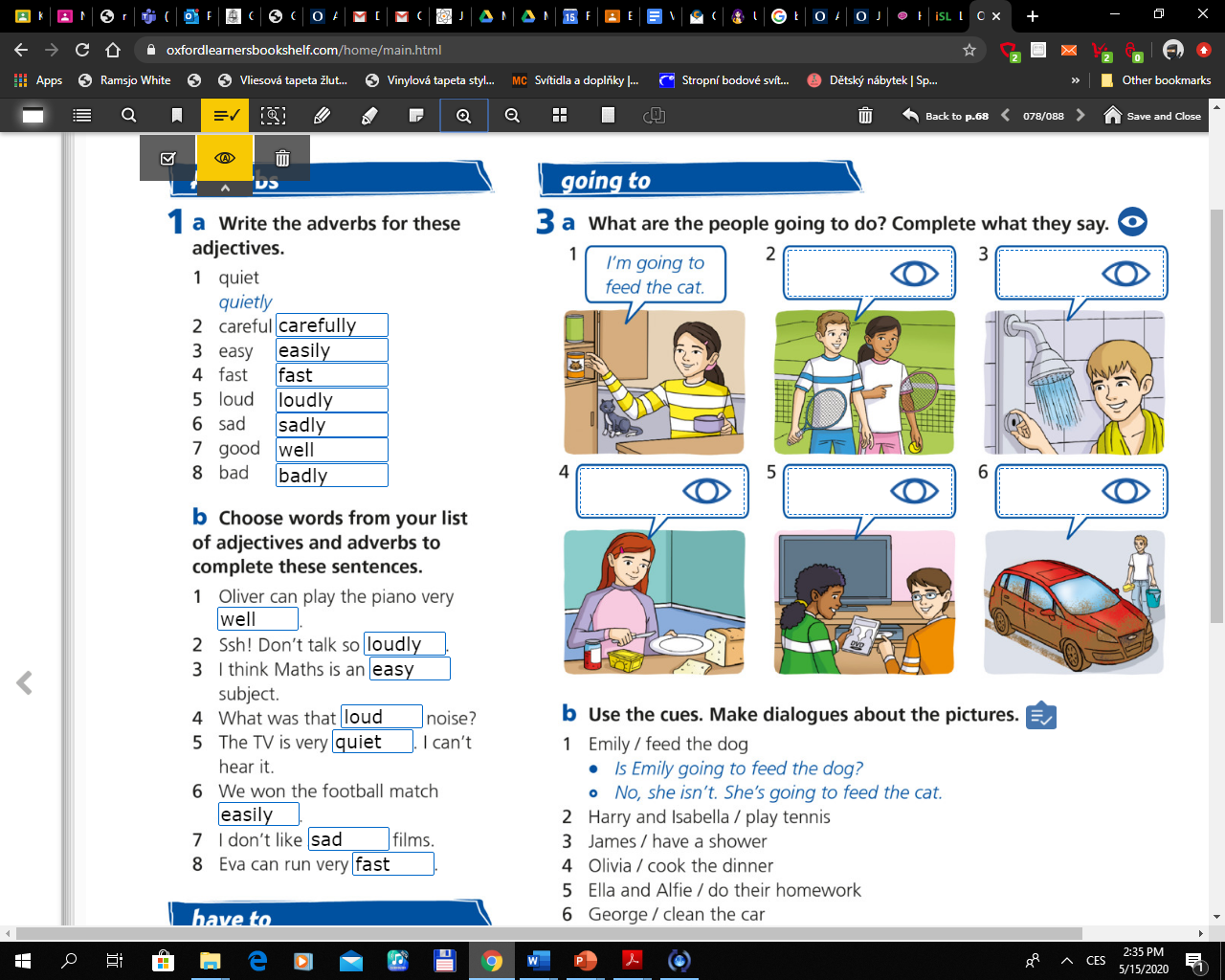 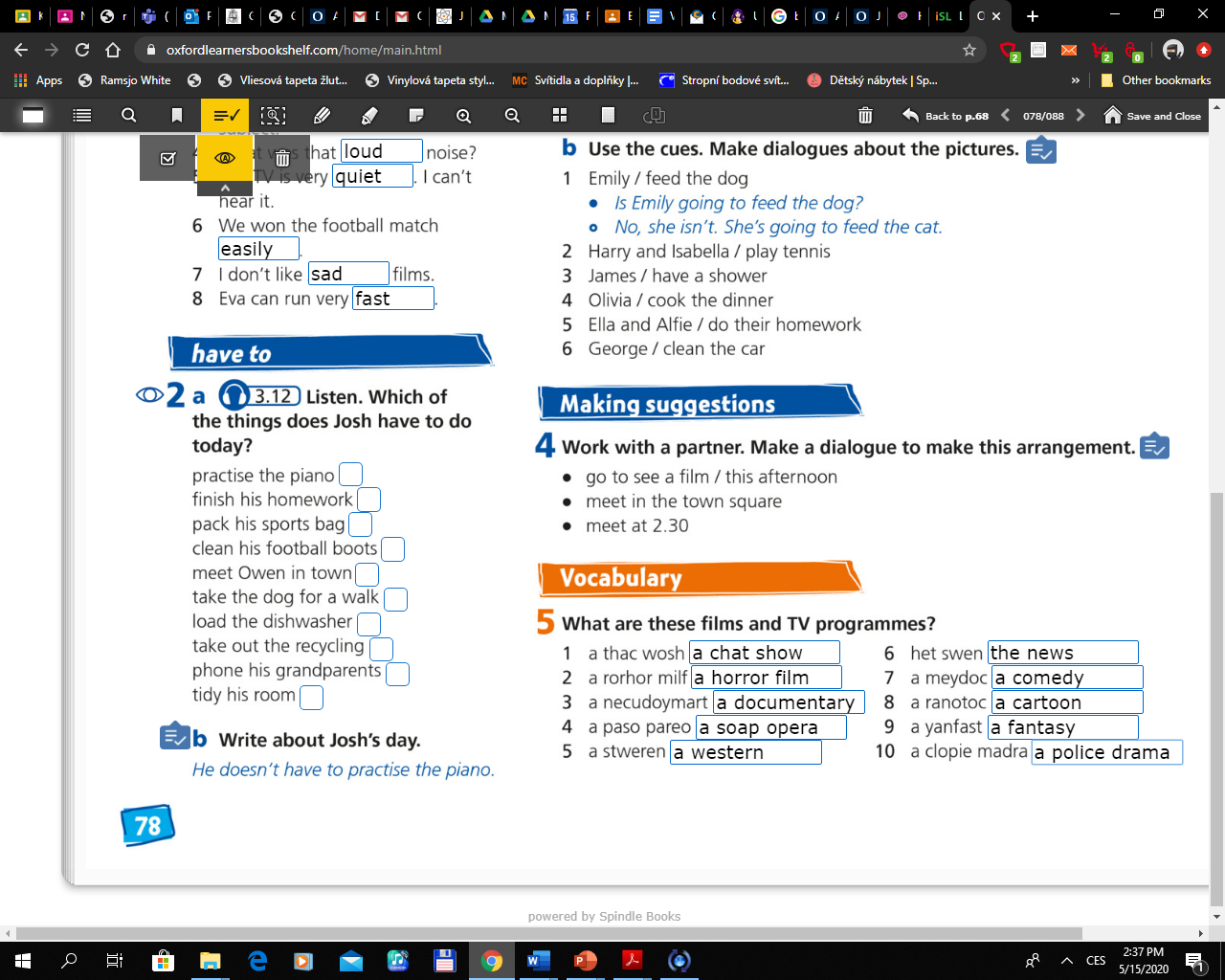 Lesson 3 – Harry Potter
Read some interesting facts about Harry Potter and complete the worksheet
https://www.liveworksheets.com/kt1842qp

Take a Harry Potter guided tour here:
https://poly.google.com/view/4IT-RVyCY0X

Look at the pictures on the next slide.
Harry Potter – The Room of Requirements
It is a room that a person can only enter when they have real need of it. Sometimes it is there, and sometimes it is not, but when it appears, it is always equipped for the seeker's need.
Look at the things in the Room of Requirements. What is Harry Potter going to/not going to do with them? Write in your exercise book – He is going to/he isn´t going to …. Send a picture by e
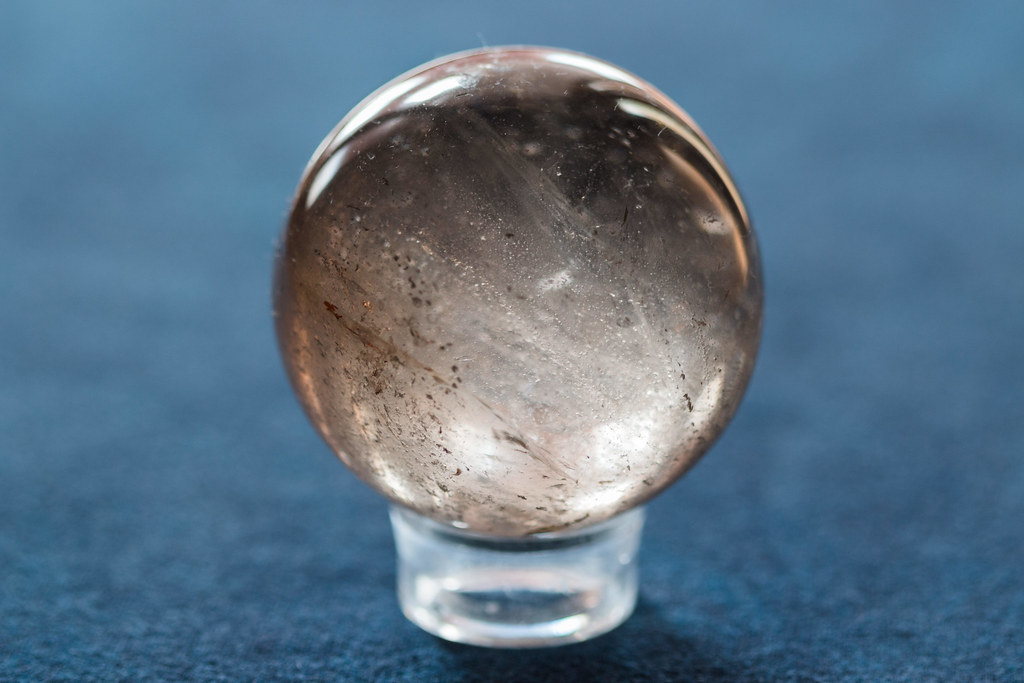 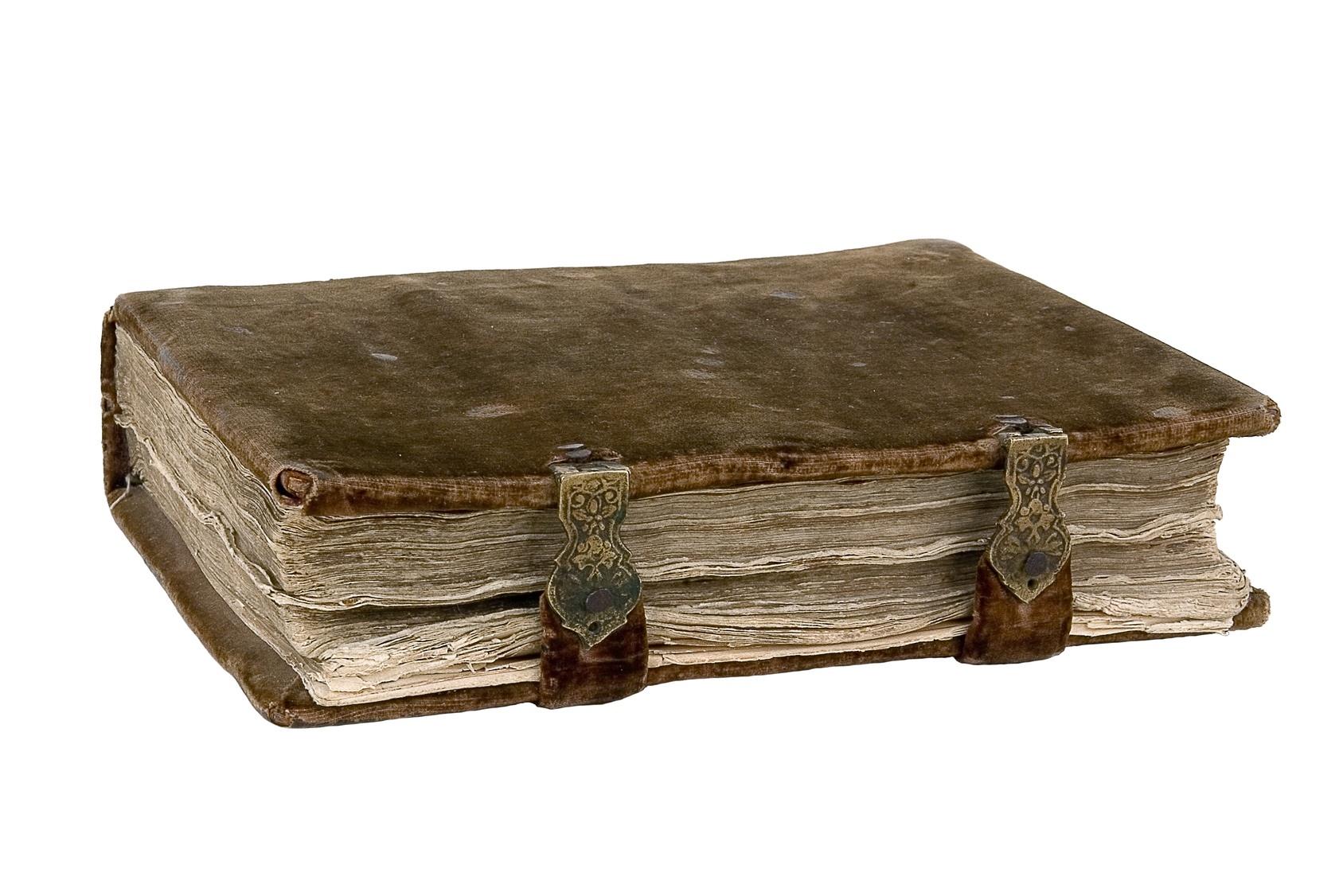 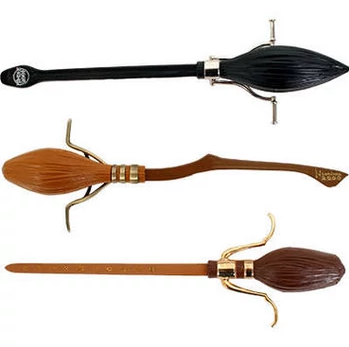 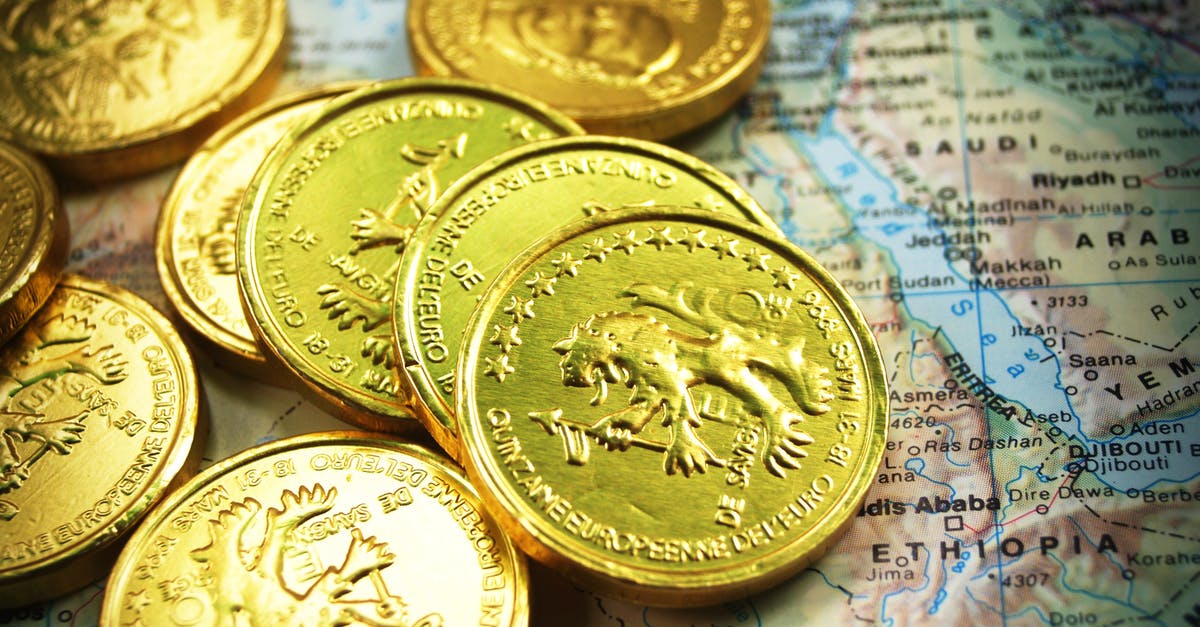 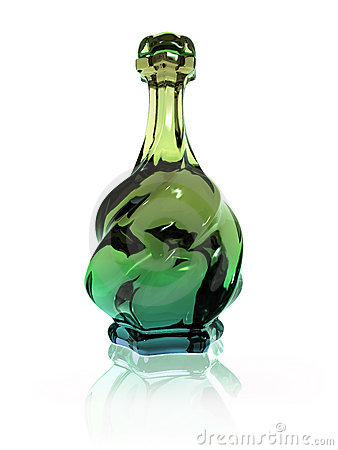 This is all for this week!
Check out the multi-talented actor Daniel Radcliffe in this video:
https://www.youtube.com/watch?v=aKdV5FvXLuI&t=22s